GPT Simulations for Jay’s Solenoids
Alicia Hofler, Jay Benesch, Reza Kazimi, and Joe Grames
October 4, 2018
Outline
Jay’s solenoid models vs. beam measurements

Single solenoid behavior comparison

Solenoid behavior in chopper system

Conclusion
GPT simulations for Jay's Solenoids
2
Fopt: Poisson vs. Opera3d Models of Installed Solenoids: FD, FA, FG, FL
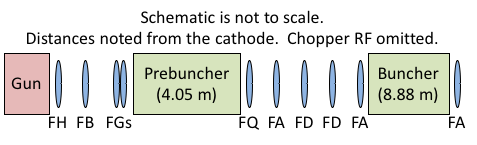 GPT simulations for Jay's Solenoids
3
Jay’s New Design as FD and FA: Stand Alone Assessment
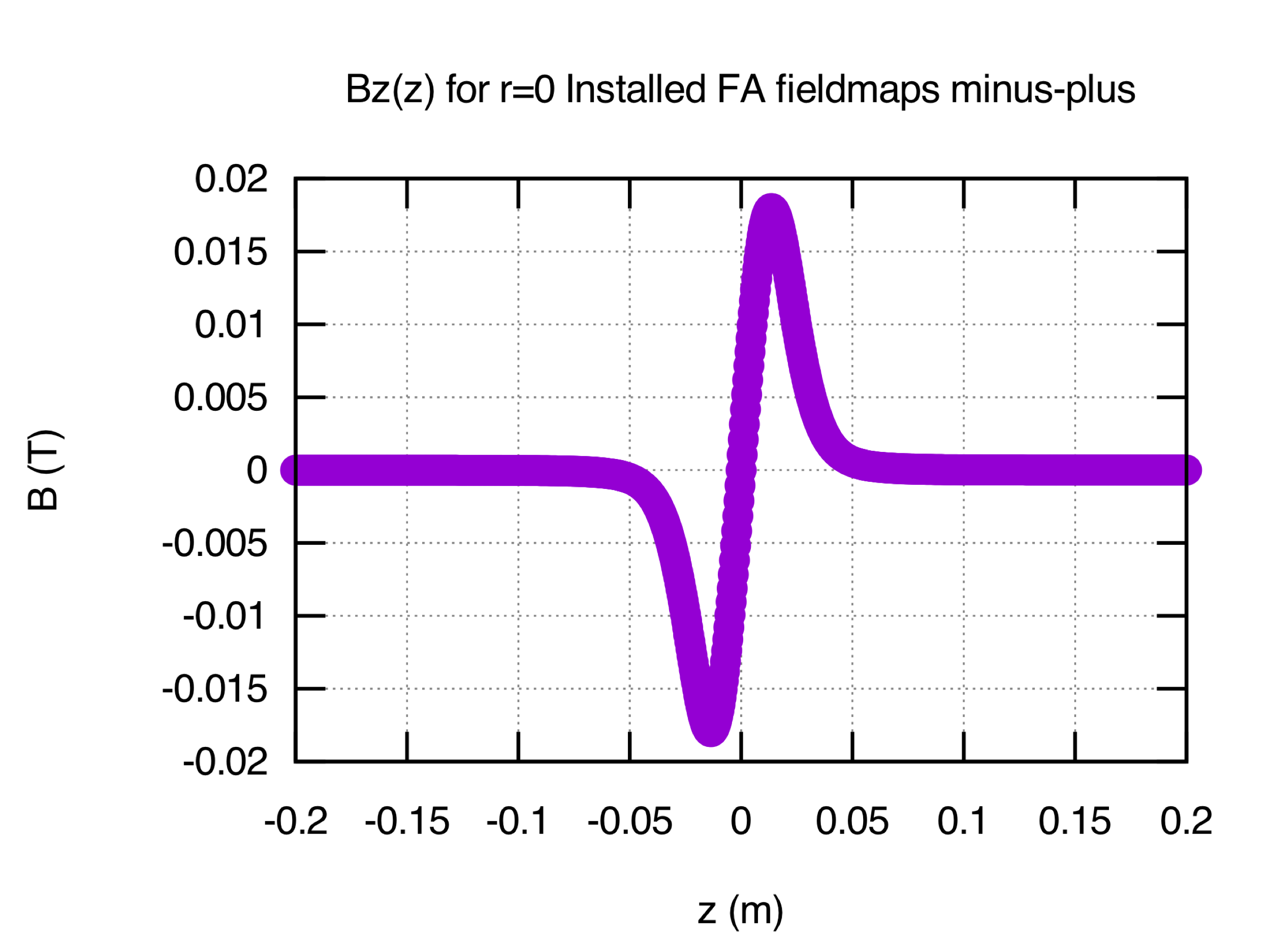 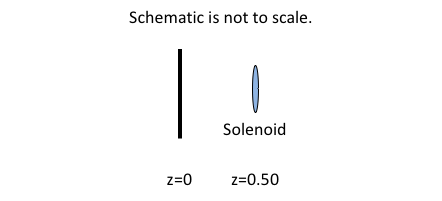 GPT simulations for Jay's Solenoids
4
FD: Behavior at 15 mm
GPT simulations for Jay's Solenoids
5
FD: Behavior at 15 mm
GPT simulations for Jay's Solenoids
6
FA: Behavior Near Solenoid Center
GPT simulations for Jay's Solenoids
7
FA: Behavior Near Solenoid Center
GPT simulations for Jay's Solenoids
8
FD and FA: Residual Horizontal Displacement
GPT simulations for Jay's Solenoids
9
Jay’s New Design as an FD in Chopper System
Installed FD field sense (a.k.a. mpmp)
FD1: -Bz +Bz
FD2: -Bz +Bz





Compare new design
Following installed FDs
Alternate FD2: +Bz –Bz (a.k.a. mppm)
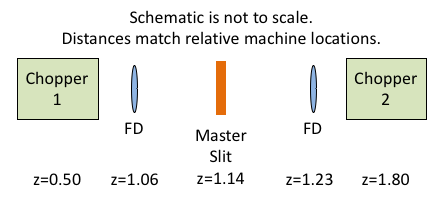 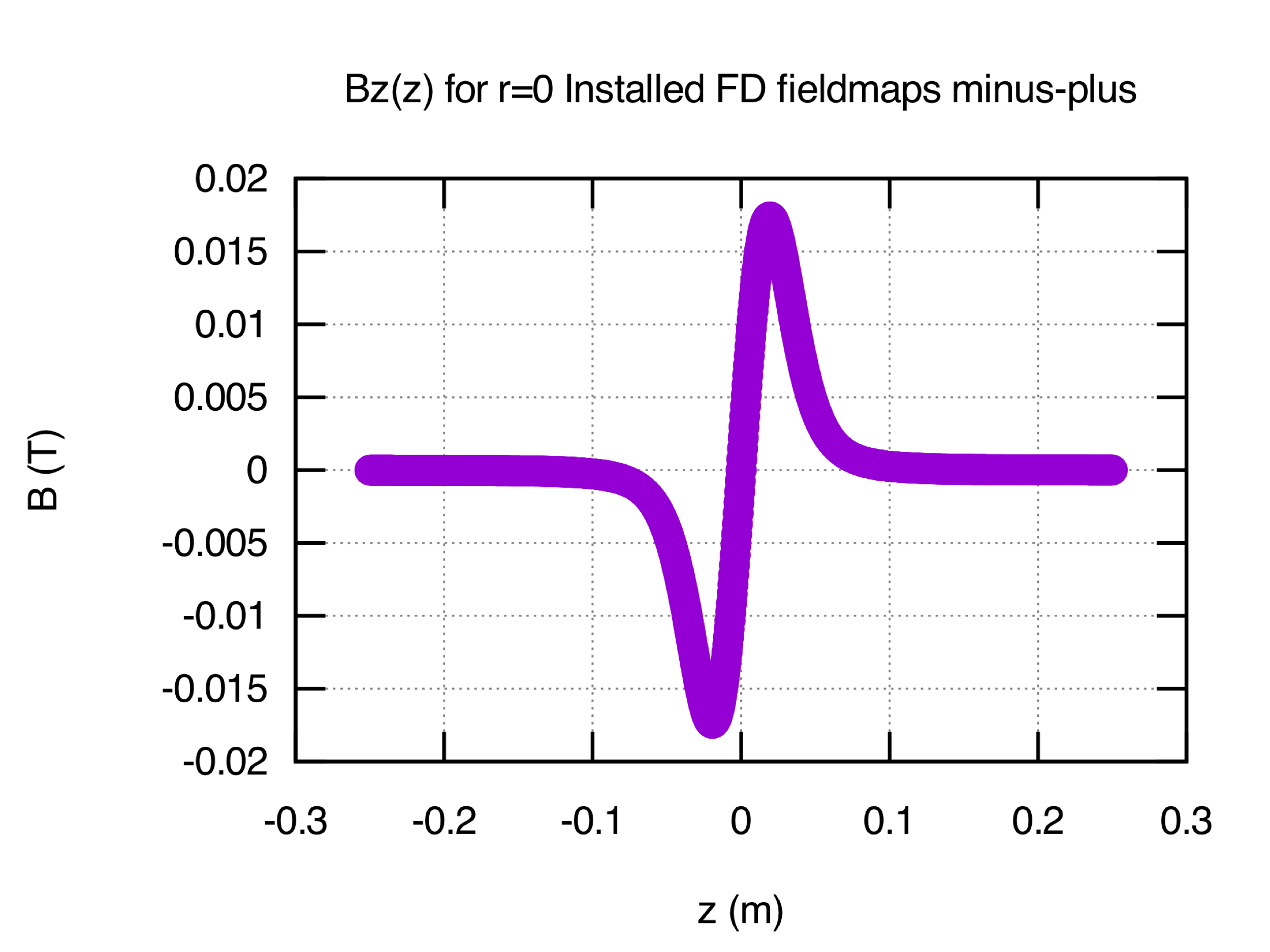 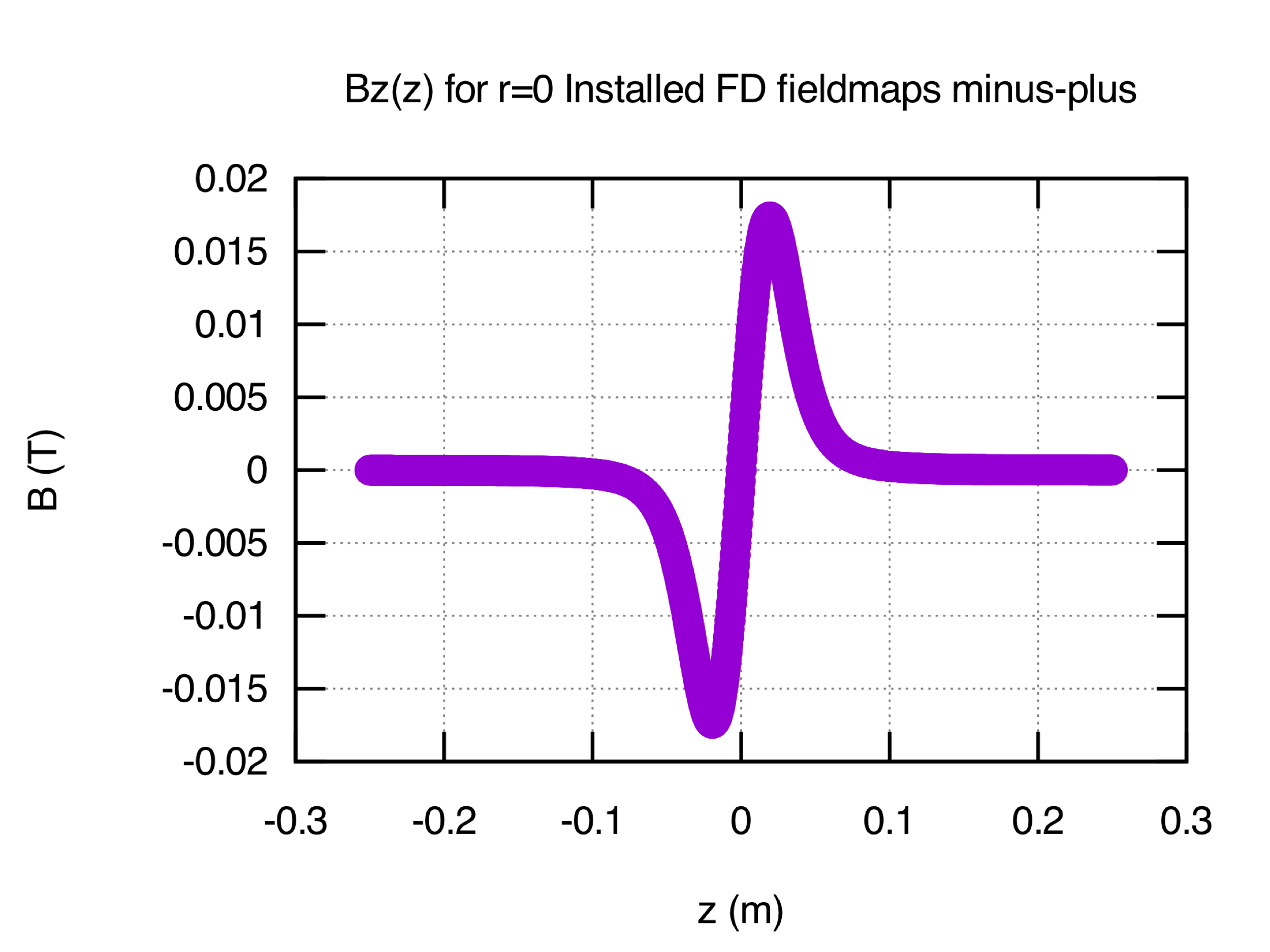 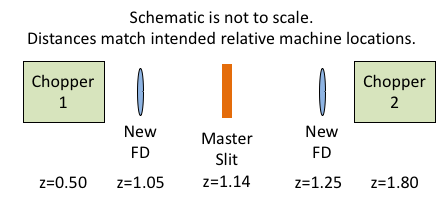 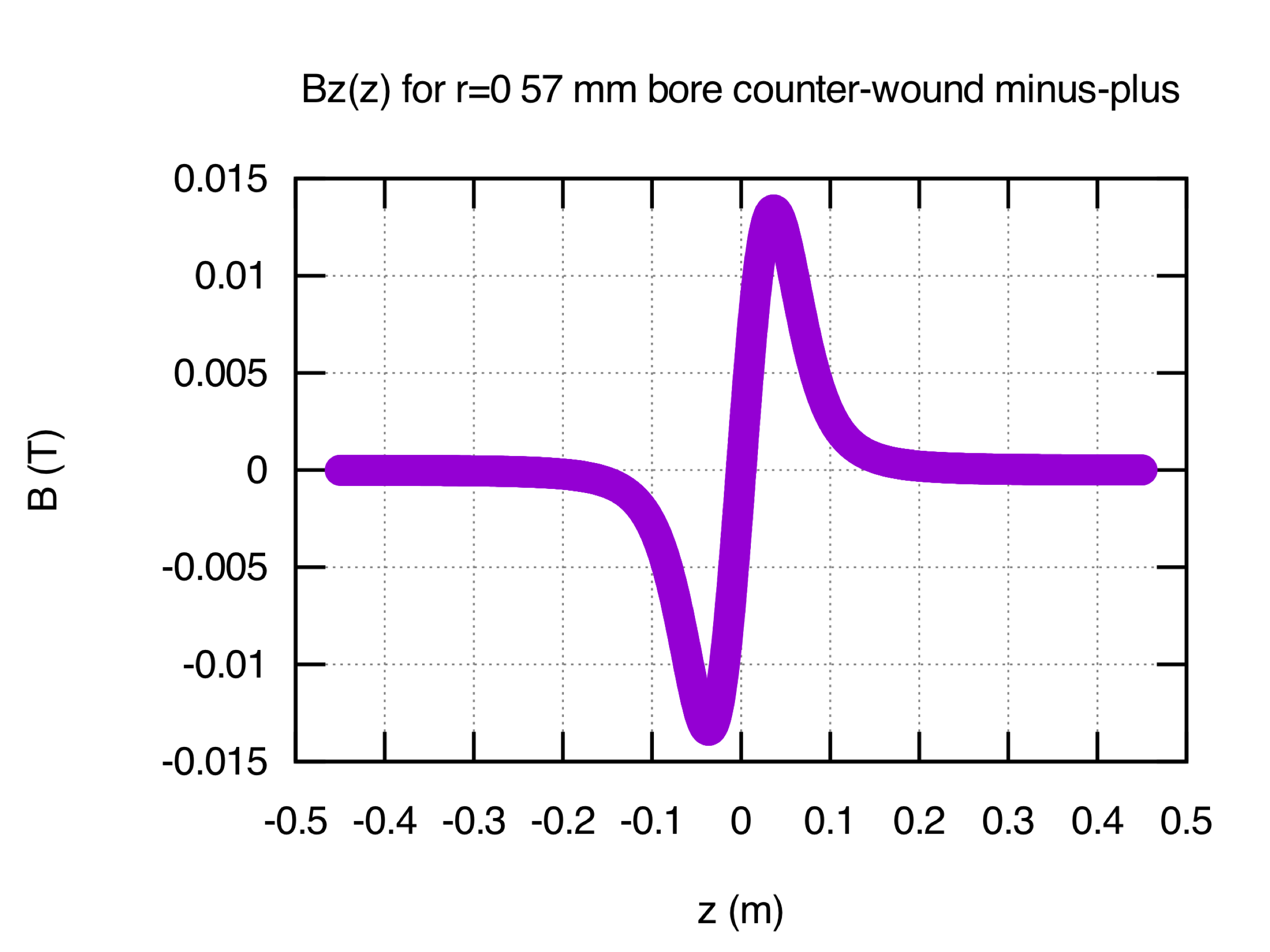 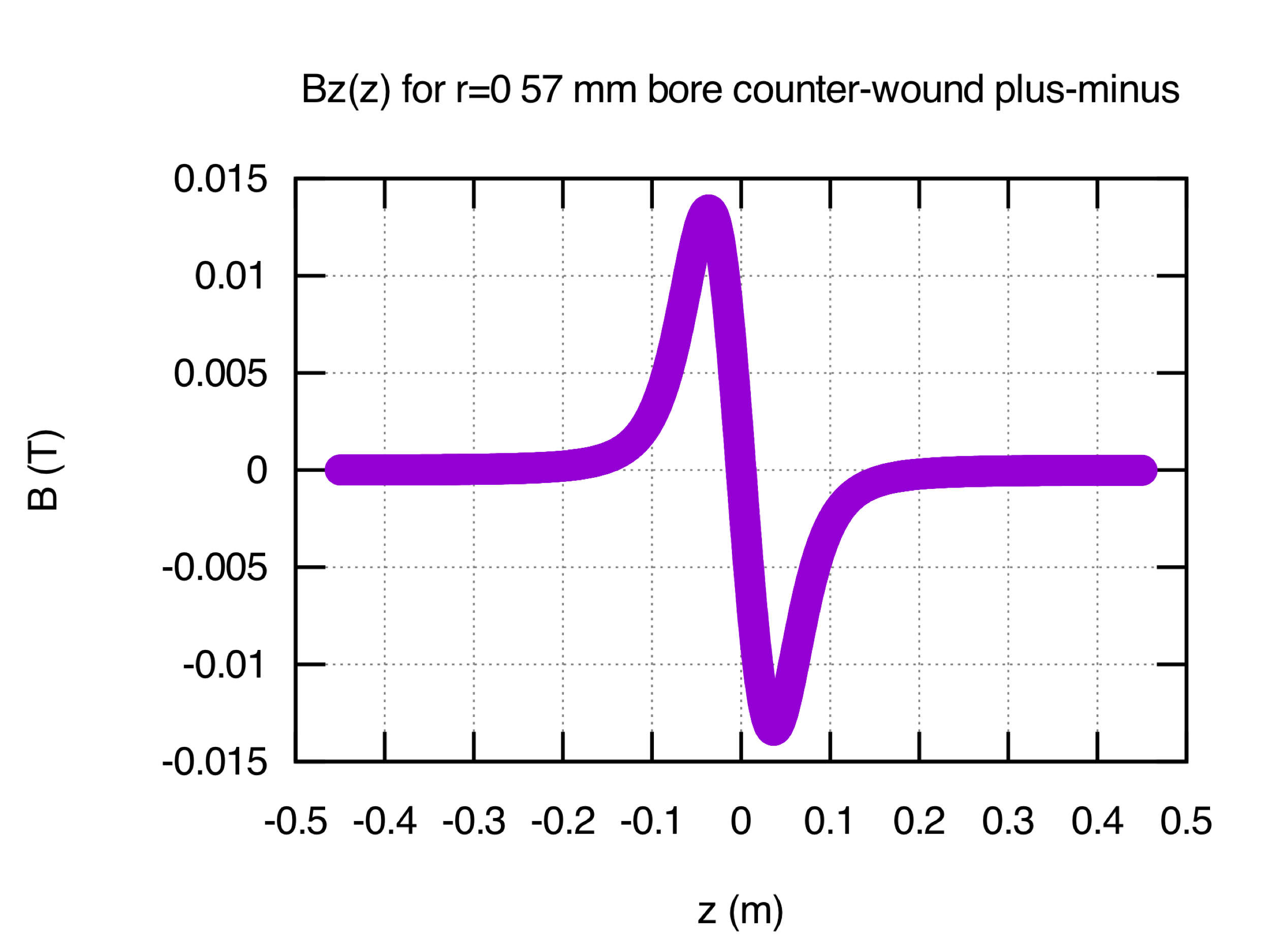 GPT simulations for Jay's Solenoids
10
FD Relative Field Orientations: Optimal RF and Solenoids
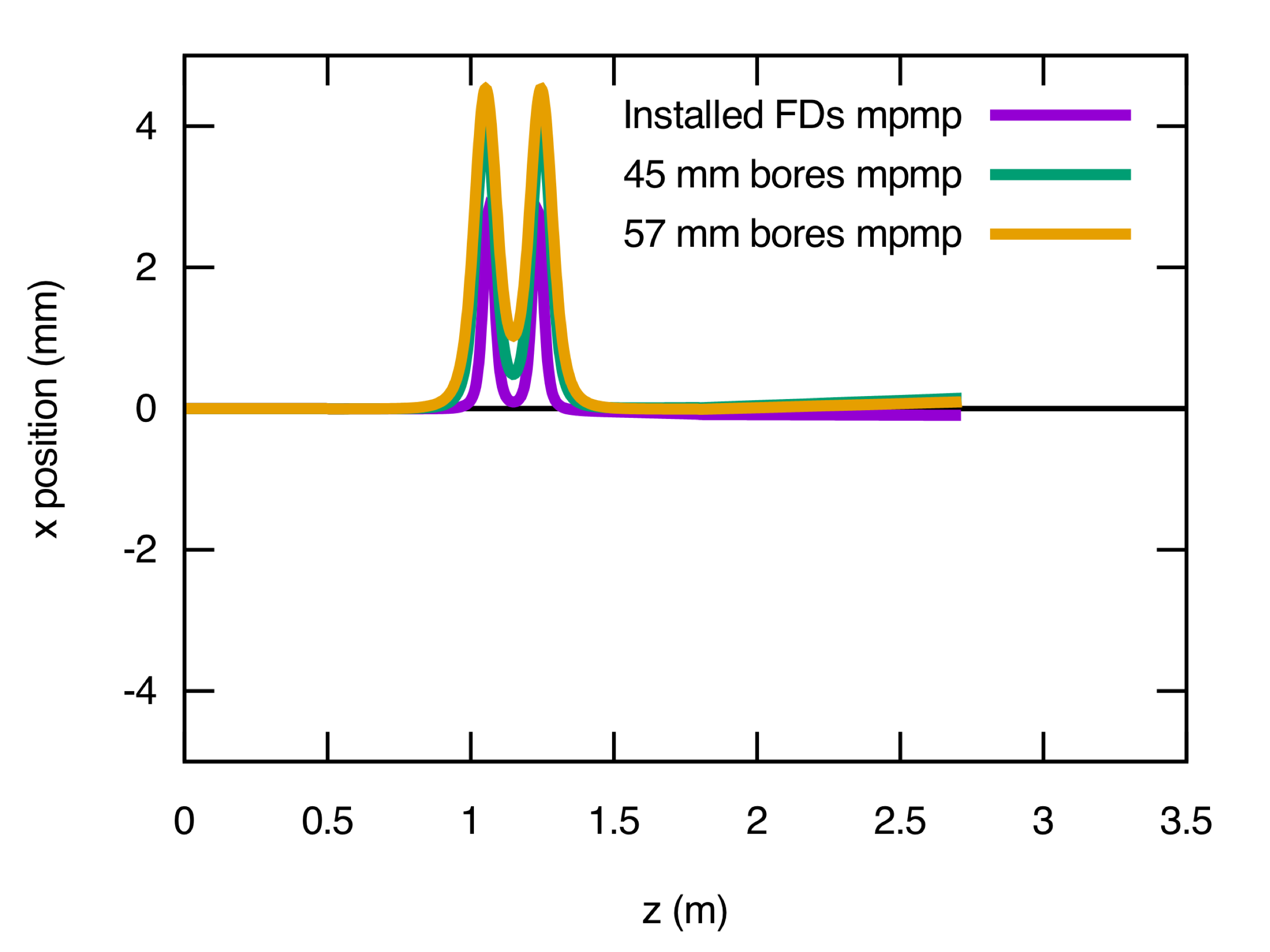 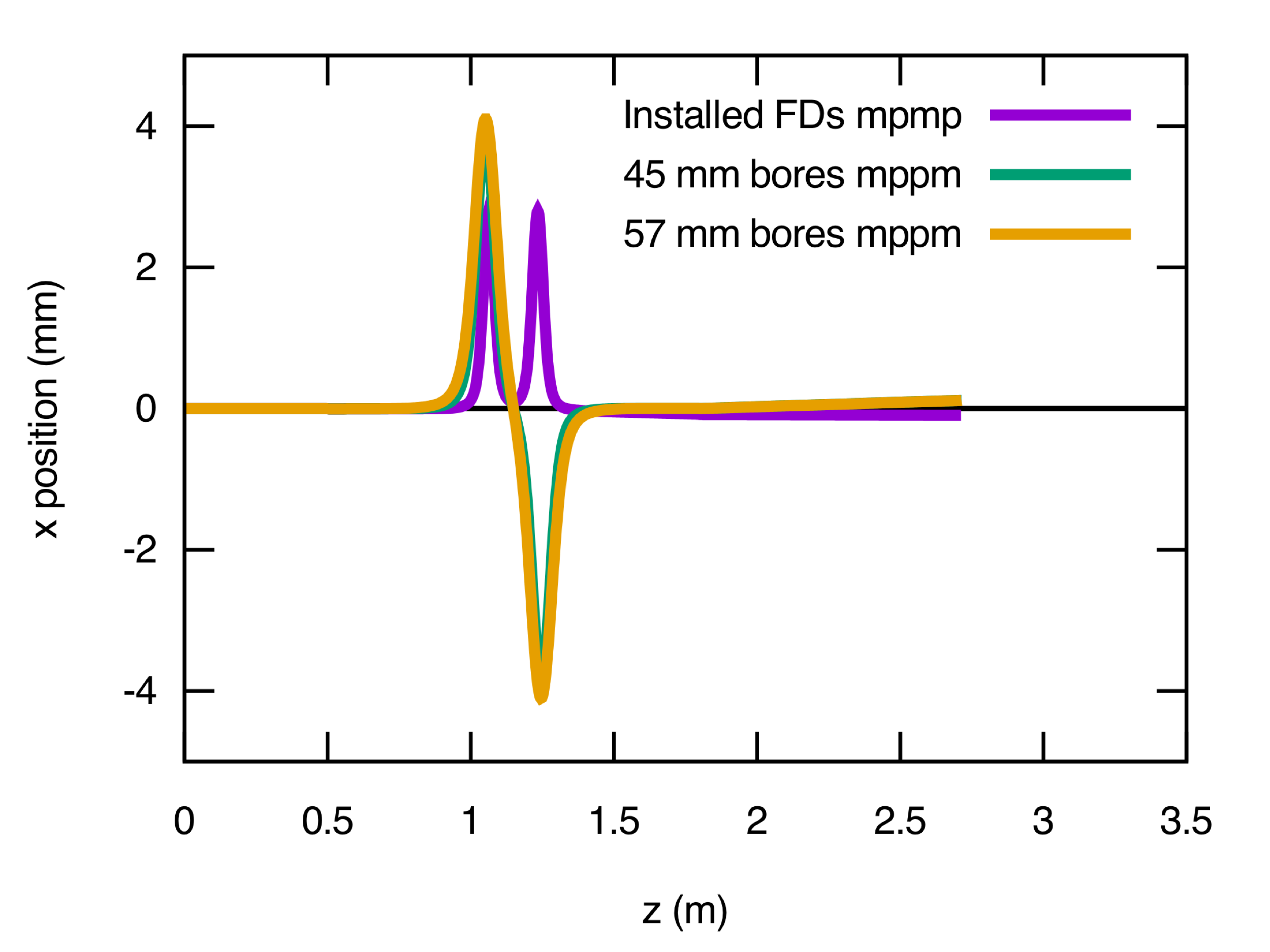 GPT simulations for Jay's Solenoids
11
Chopper 1 and 2 X/Y ON Optimal RF and Solenoids – Master Slit
GPT simulations for Jay's Solenoids
12
Chopper 1 and 2 X/Y ON Lower RF Amplitude – Master Slit
GPT simulations for Jay's Solenoids
13
Chopper 1 and 2 X/Y ON Higher RF Amplitude – Master Slit
GPT simulations for Jay's Solenoids
14
Chopper 1 and 2 X/Y ON Optimal RF and Solenoids – Downstream CH2
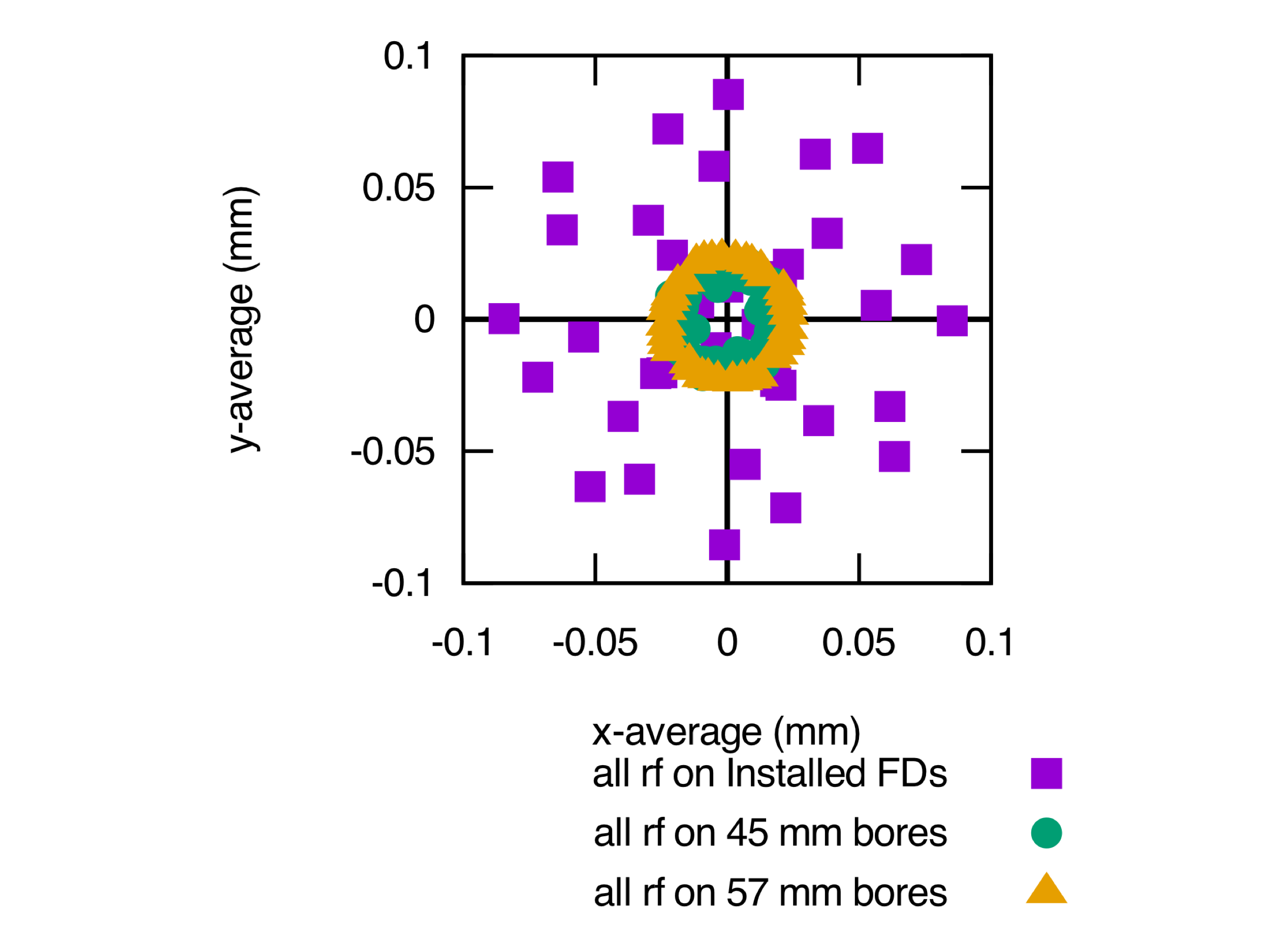 GPT simulations for Jay's Solenoids
15
Chopper 1 and 2 X/Y ON Lower RF Amplitude – Downstream CH2
GPT simulations for Jay's Solenoids
16
Chopper 1 and 2 X/Y ON Higher RF Amplitude – Downstream CH2
GPT simulations for Jay's Solenoids
17
Chopper 1 and 2 Y ON Optimal RF and Solenoids – Master Slit
GPT simulations for Jay's Solenoids
18
Chopper 1 and 2 Y ON Lower RF Amplitude – Master Slit
GPT simulations for Jay's Solenoids
19
Chopper 1 and 2 Y ON Higher RF Amplitude – Master Slit
GPT simulations for Jay's Solenoids
20
Conclusion
Jay’s new design is a viable replacement for all injector solenoids

In the chopper, the field arrangement for the new design must be modified from mpmp to mppm given the z displacement of the hall slits in the chopping chamber.
The mppm arrangement should be checked with beam for operational sensitivities.
GPT simulations for Jay's Solenoids
21